indicadores
Escuela normal de educación preescolar 
Lic. Educación preescolar 




Optativa
“concepto de indicadores “
Unidad 2
Docente: Carlos Armando Balderas 
Alumna: Tamara Esmeralda Solis Aguilera
Numero de lista :18
2c
Diciembre 2020
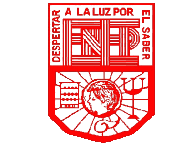 ¿Por qué son importantes?
Contribuye a alinear toda la organización hacia una misma meta.
¿para que se utilizan?
Sirven para elaborar una medida cuantitativa o una observación cualitativa.
¿Qué documentos los contienen?
Educativos, empresariales y económicos, etc.
Indicadores
Usos
medir, elaborar una medida cuantitativa, para analizar un valor.
Indicadores de resultados:
comparan cuantitativa o cualitativamente los objetivos planificados y resultados logrados, muestran el beneficio inmediato.
Indicadores de contexto:
proporciona una base sencilla y fiable para describir una variable de contexto. Proporciona información sobre el país o zona en cuestión, así como sobre la cooperación.
Indicadores de procesos:
Se encargan de medir alguna característica específica y observable con el fin de mostrar los cambios y el progreso
Indicadores de recursos:
contribuyen a identificar y valorar los recursos disponibles, ya sean humanos, materiales o financieros,
Diferentes indicadores
Comparación entre dos o más tipos de datos.
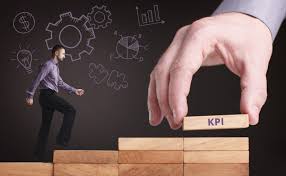 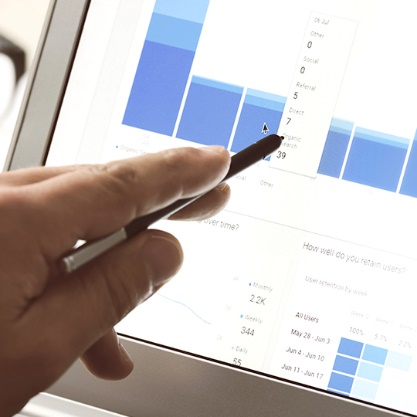 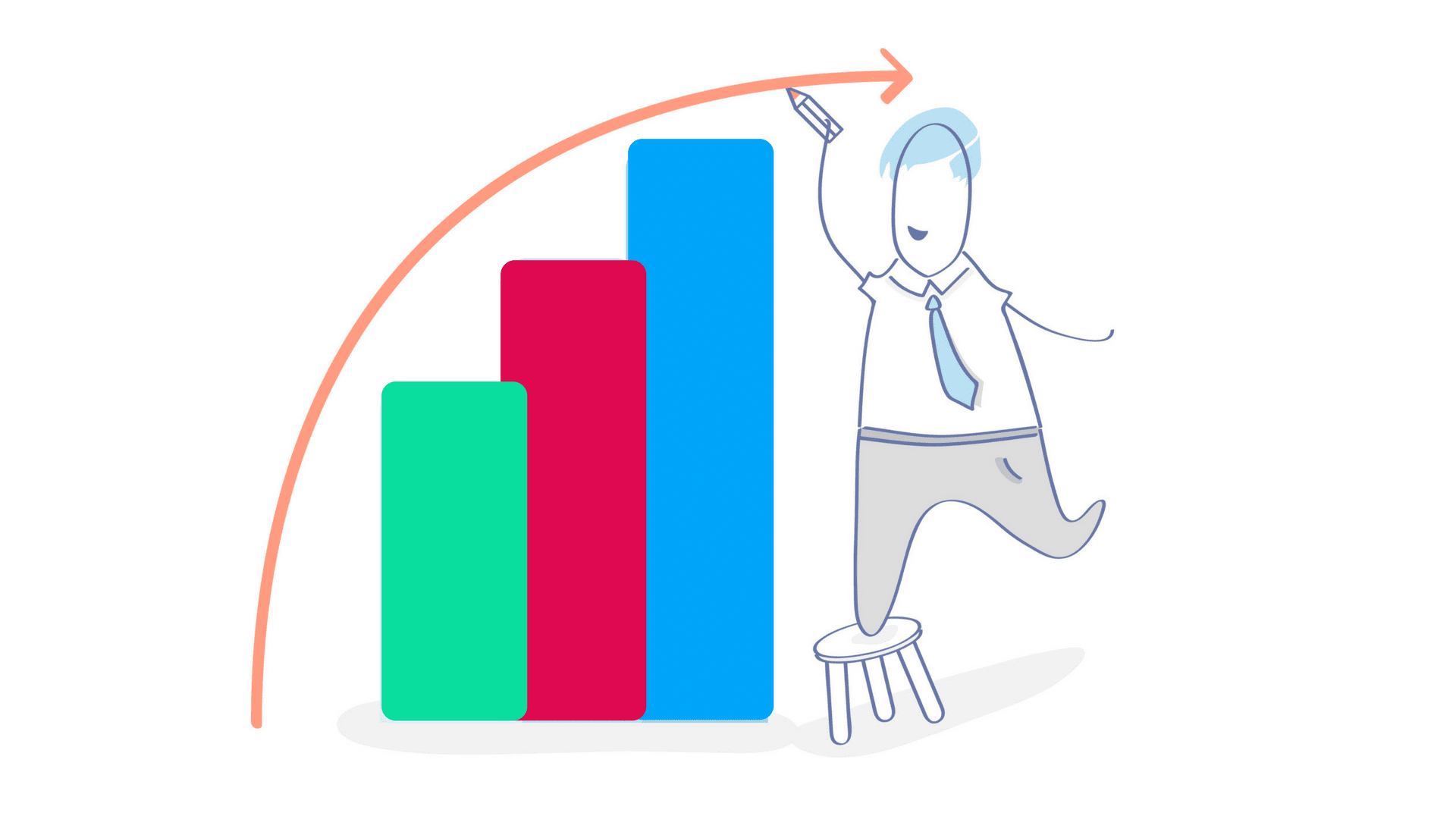 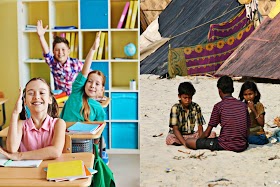 Indicadores educativos:
Instrumentos que nos permiten medir y conocer la tendencia y las desviaciones de las acciones educativas, con respecto a una meta o unidad de medida esperada o establecida; así como plantear previsiones sobre la evolución futura de los fenómenos educativos
Indicadores económicos:
son datos estadísticos sobre la economía que nos permiten realizar un análisis de la situación económica tanto para el pasado como para el presente
indicador ambiental parámetros que proporciona información para describir el estado de un fenómeno, ambiente o área
Tipos de indicadores
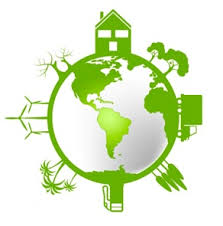 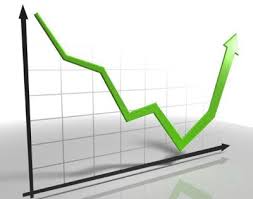 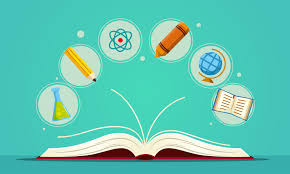